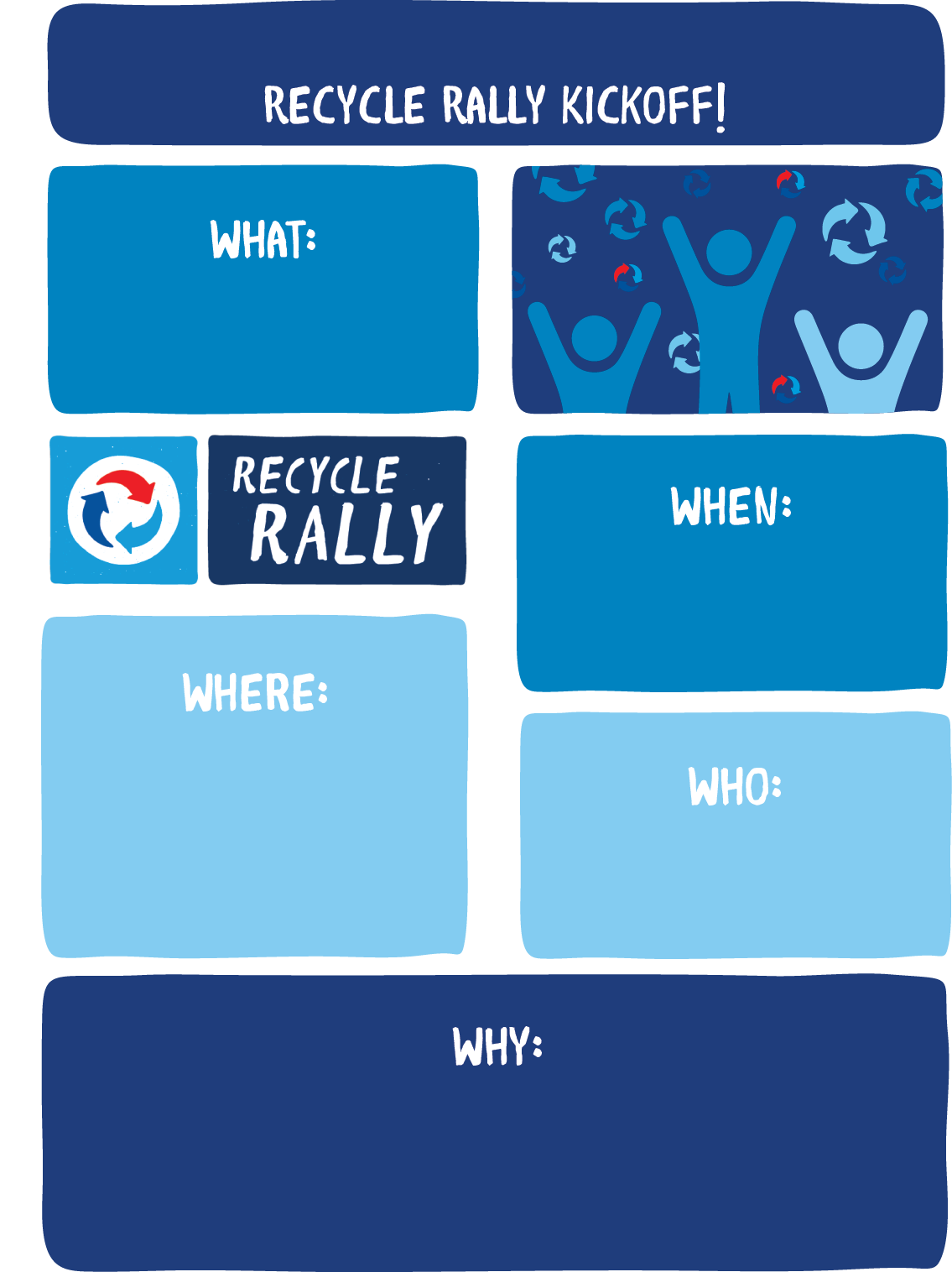 [ENTER SCHOOL YEAR]
Recycle Rally Kickoff Event!
[INSERT DATE
AND TIME]
[INSERT ROOM IN SCHOOL] 

[i.e. gym, cafeteria, classroom]
[INSERT SCHOOL] students and staff
Come help [INSERT SCHOOL] kickoff our Recycle Rally Program, and become one step closer to our recycling goals!